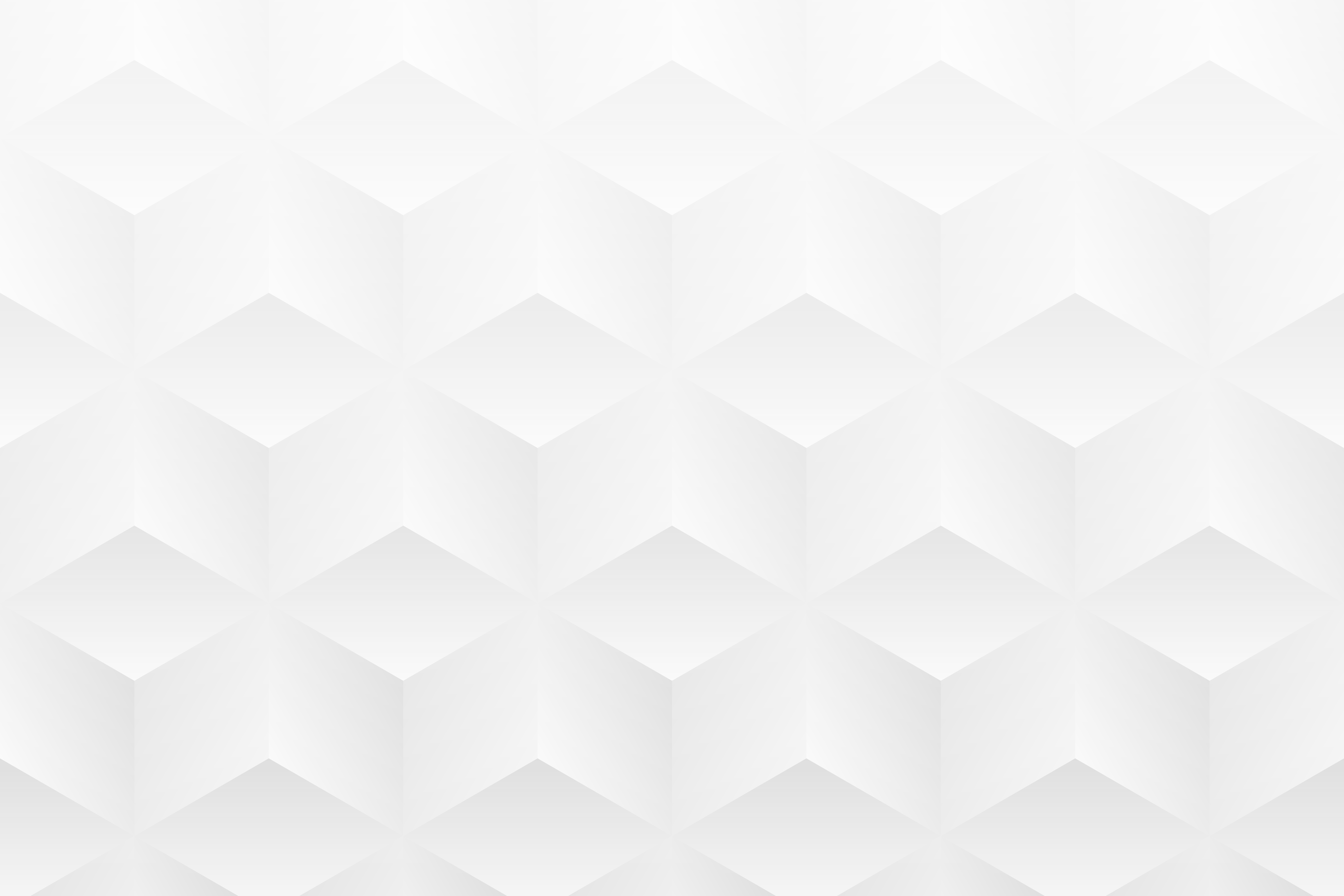 POWERPOINT MARKETING PROCESS IMPLEMENTATION PLAN TEMPLATE
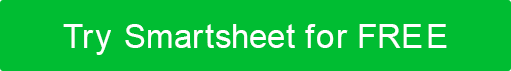 PROJECT NAME
MM/DD/YY
MARKETING PROCESS IMPLEMENTATION PLAN PRESENTATION
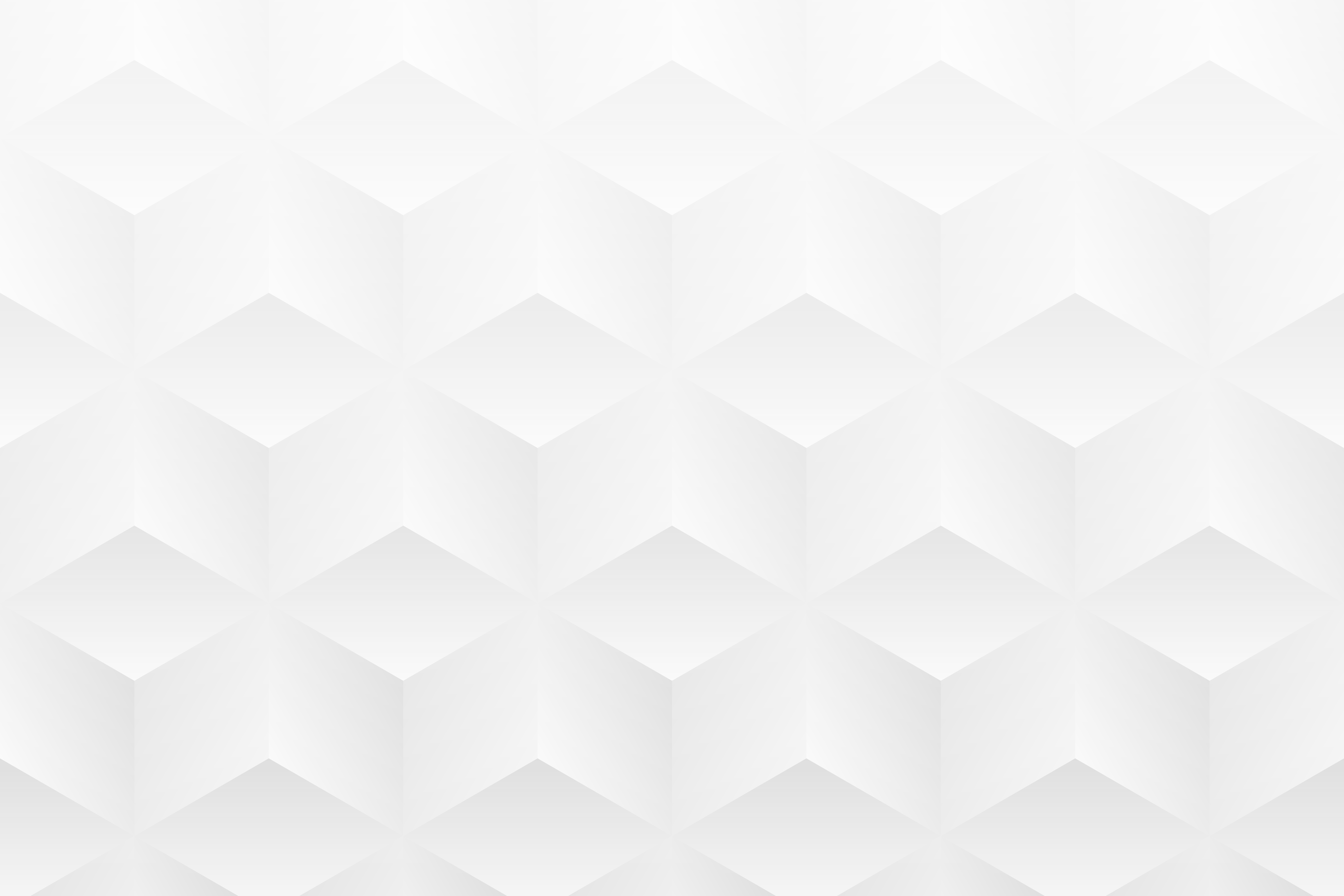 PROJECT NAME – PHASE 1
TASK
TASK
Description
Description…
PHASE 1
Name
TASK
TASK
Description …
Description …
TASK
TASK
Description …
Description …
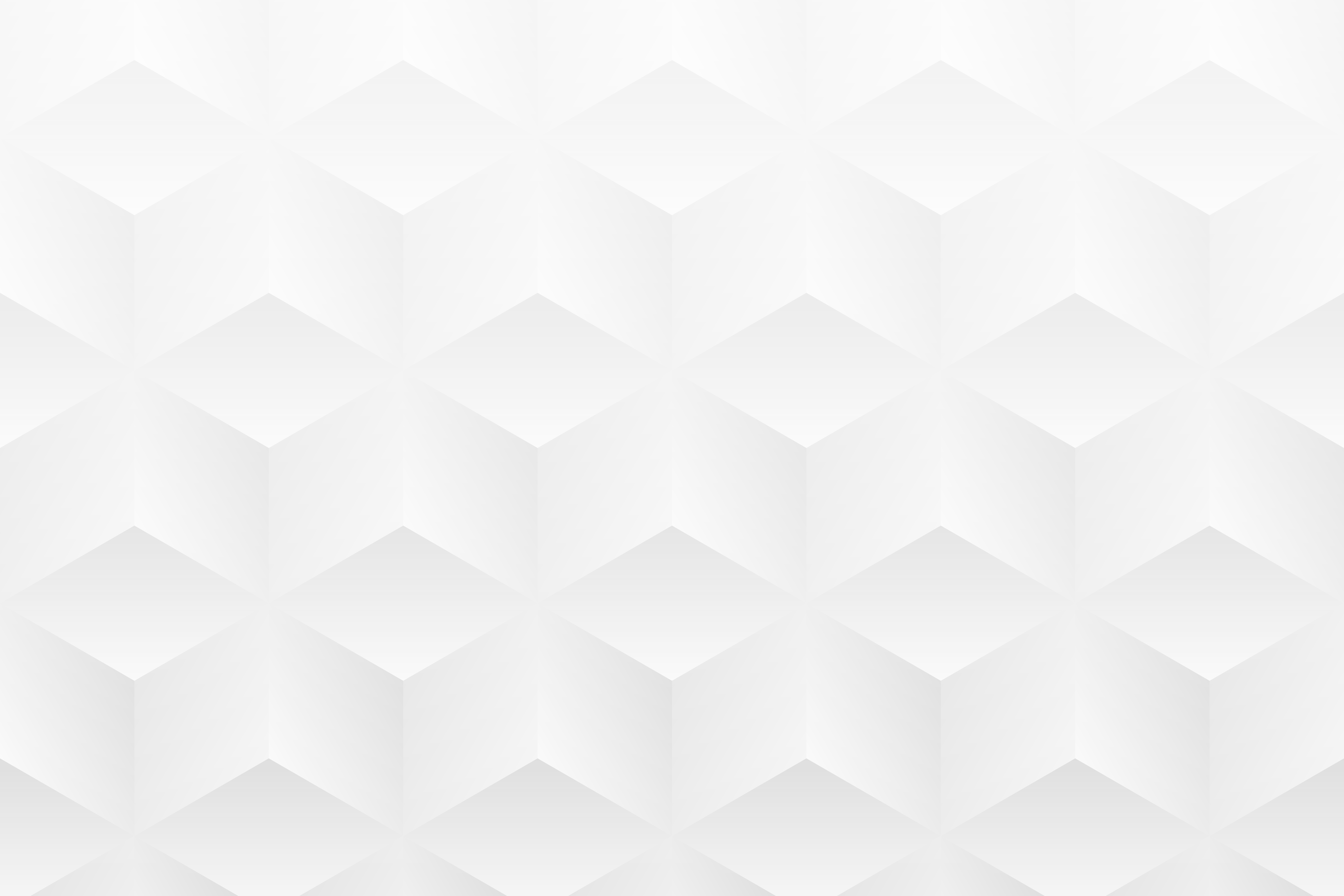 PROJECT NAME – PHASE 2
TASK
TASK
Description
Description…
PHASE 2
Name
TASK
TASK
Description …
Description …
TASK
TASK
Description …
Description …
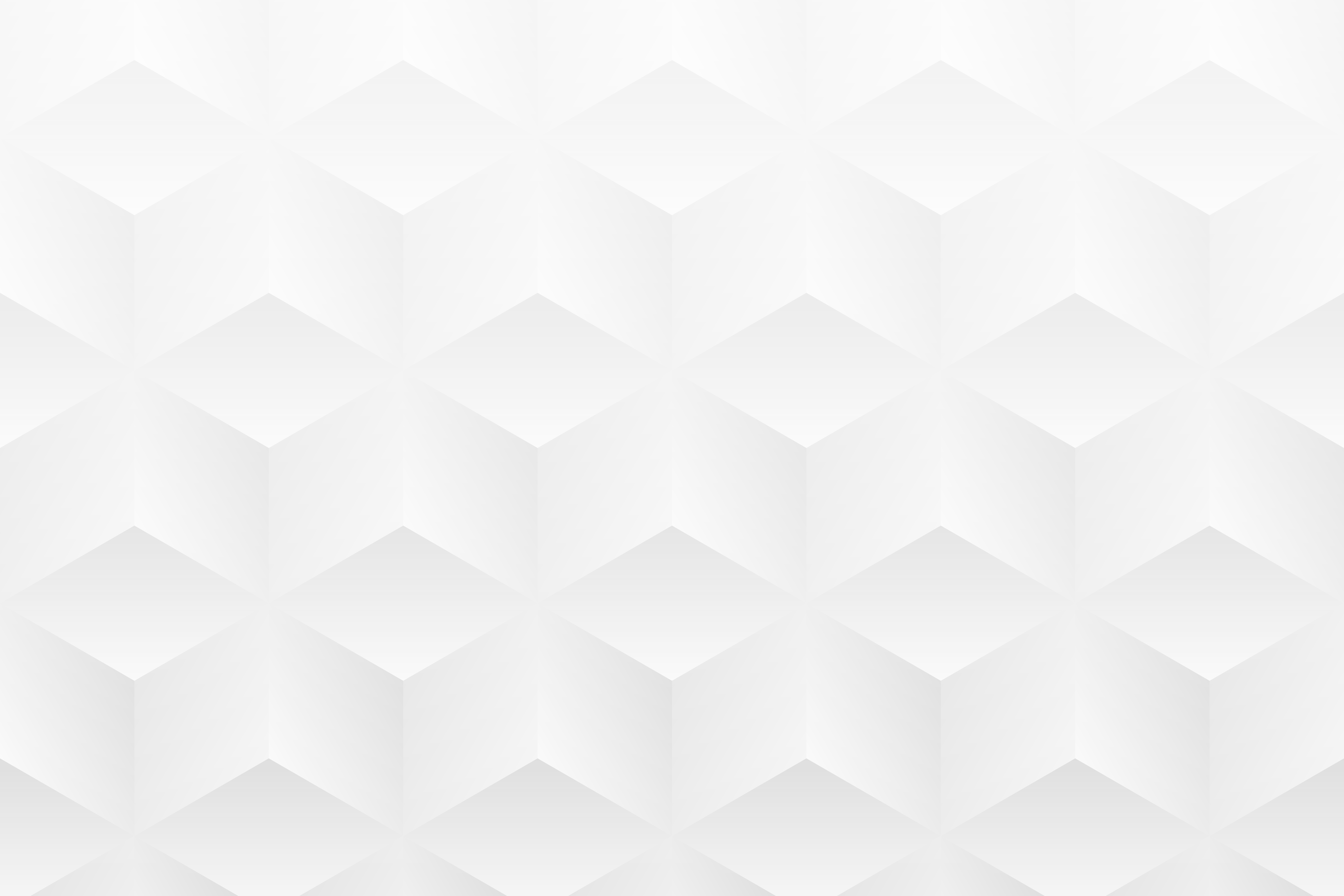 PROJECT NAME – PHASE 3
TASK
TASK
Description
Description…
PHASE 3
Name
TASK
TASK
Description …
Description …
TASK
TASK
Description …
Description …
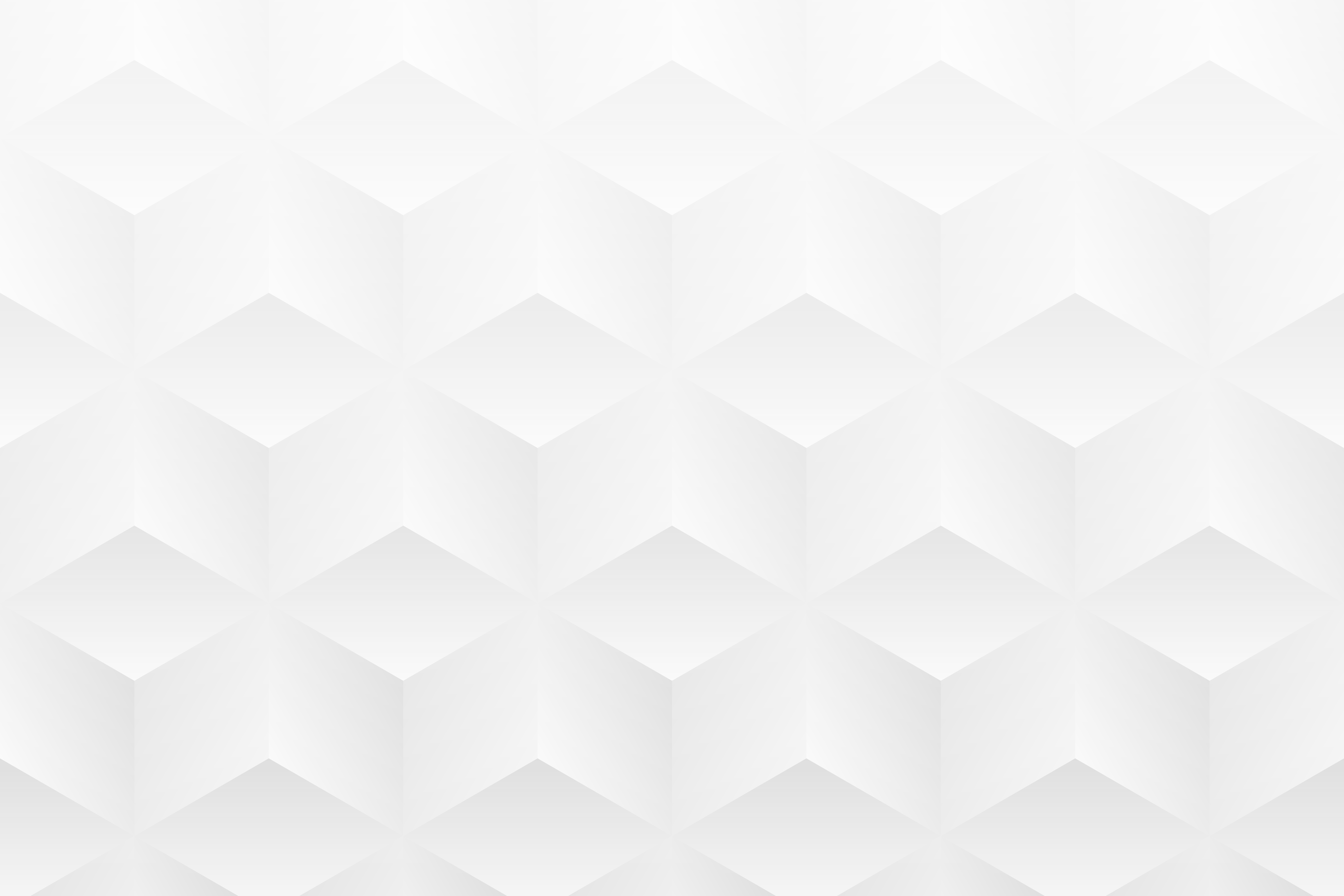 PROJECT NAME – PHASE 4
TASK
TASK
Description
Description…
PHASE 4
Name
TASK
TASK
Description …
Description …
TASK
TASK
Description …
Description …
IMPLEMENTATION PLAN TIMELINE
MILESTONE 1
MILESTONE 2
MILESTONE NAME / DESCRIPTION
MILESTONE 3
MILESTONE NAME / DESCRIPTION
MILESTONE NAME / DESCRIPTION
MILESTONE 4
MILESTONE NAME / DESCRIPTION
TASK NAME / DESCRIPTION

00/00/0000
TASK NAME / DESCRIPTION

00/00/0000
TASK NAME / DESCRIPTION

00/00/0000
TASK NAME / DESCRIPTION

00/00/0000
TASK NAME / DESCRIPTION

00/00/0000
TASK NAME / DESCRIPTION

00/00/0000
TASK NAME / DESCRIPTION

00/00/0000
TASK NAME / DESCRIPTION

00/00/0000
TASK NAME / DESCRIPTION

00/00/0000
TASK NAME / DESCRIPTION

00/00/0000
TASK NAME / DESCRIPTION

00/00/0000
TASK NAME / DESCRIPTION

00/00/0000
PHASE 1
PHASE 2
PHASE 3
PHASE 4